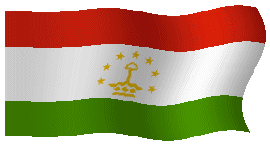 Minister of transport 
of the Republic of Tajikistan
Khayrullo Asozoda
27/10/2014
1
28 realized projects  by total amount of 1.37 billion  US dollars
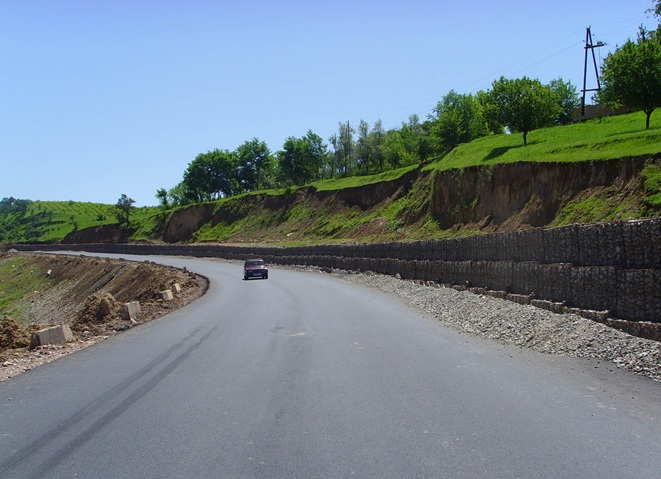 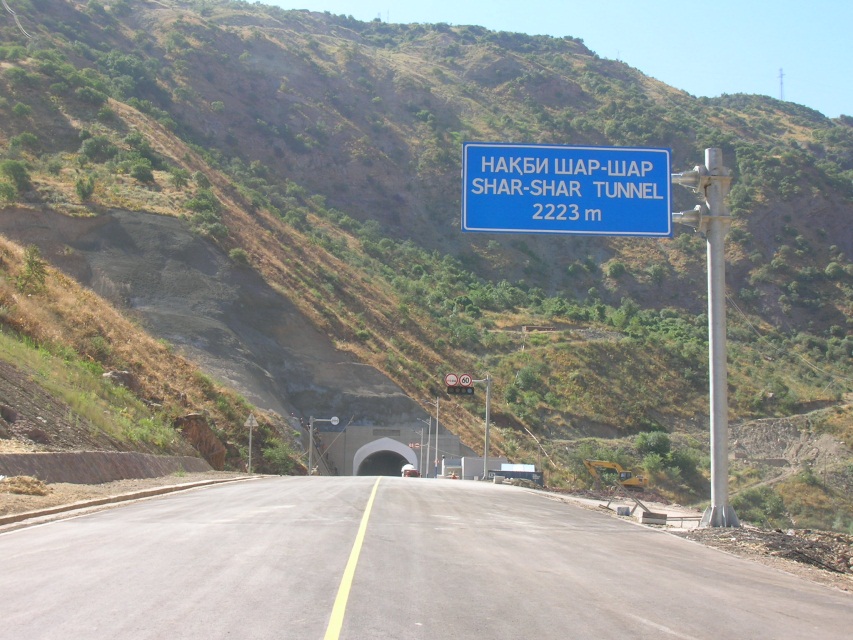 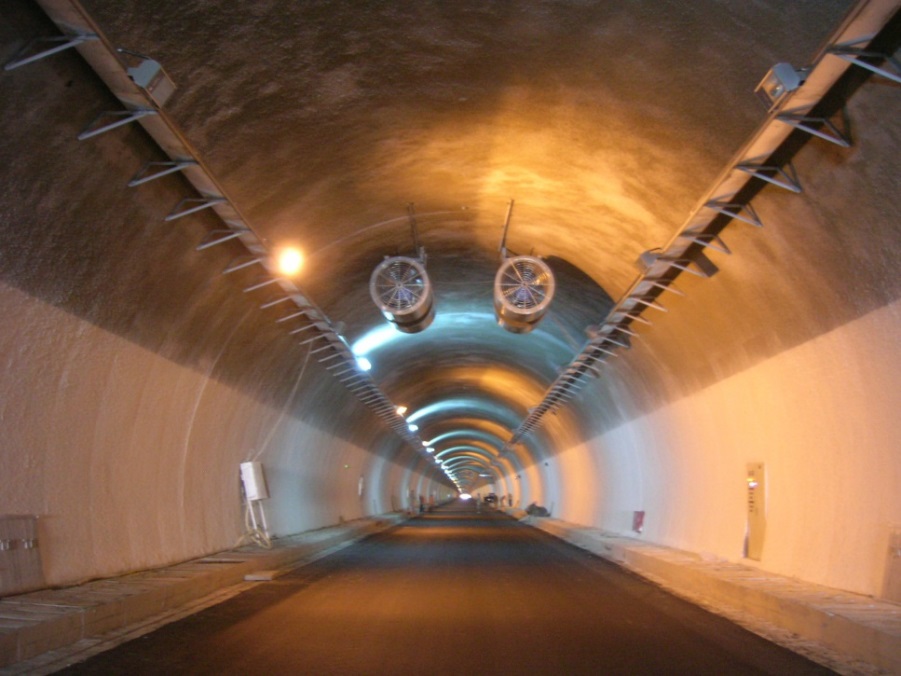 2
Participation of Tajik citizens in realization of projects
3
Investment chart  in USD
1 037,6 млн
536,0 млн
4
Works done under the projects:
5
Investments for projects (16 projects)
6
Outcome of 16 ongoing projects :
7
Projects to be realized by the end of 2014
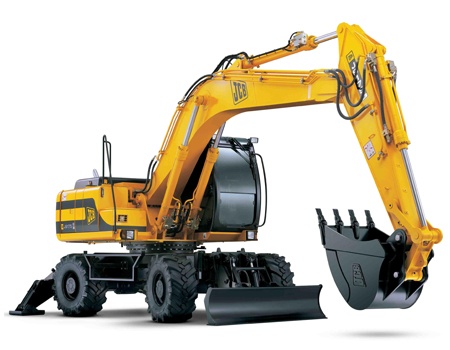 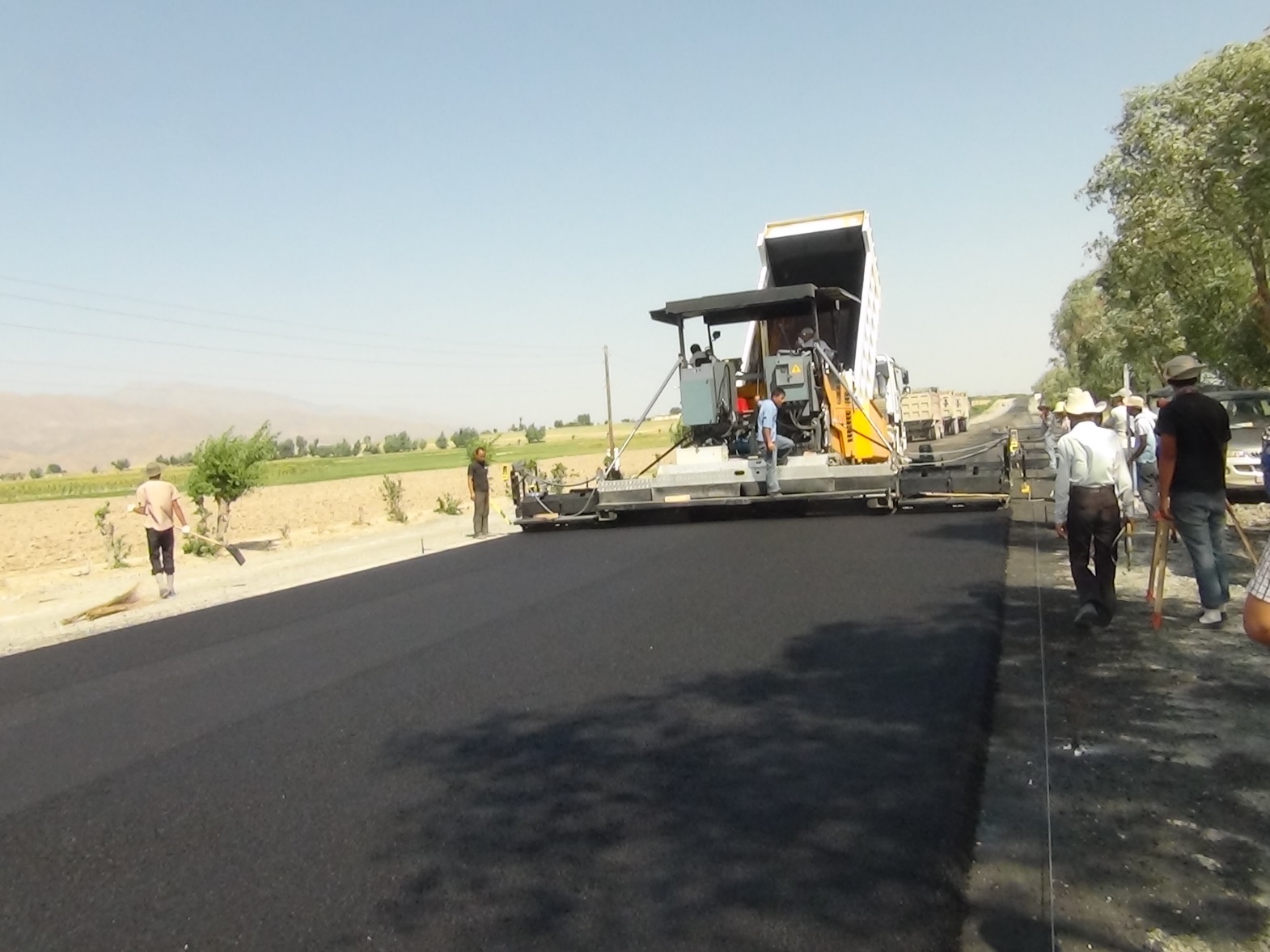 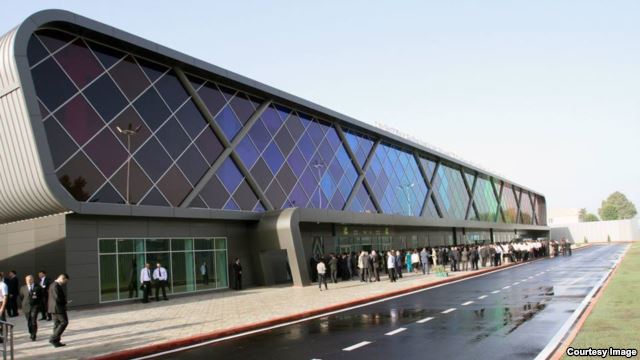 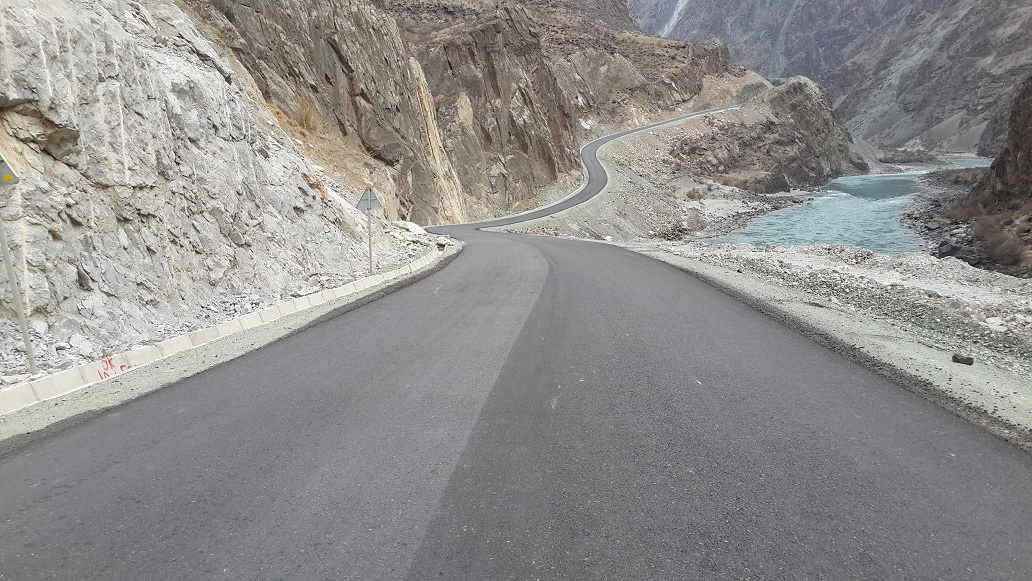 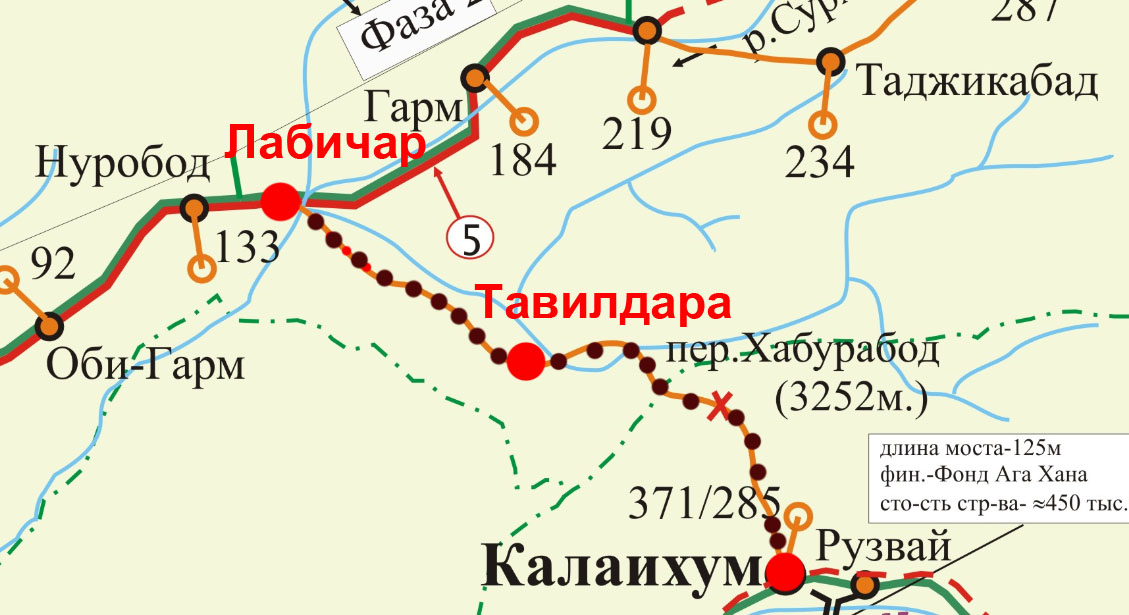 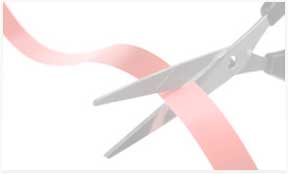 8
Khavast
Khujand
Kyrgyz border
Rasht
Tursunzoda
Murghab
Kulma
Panji Poyon
International roads
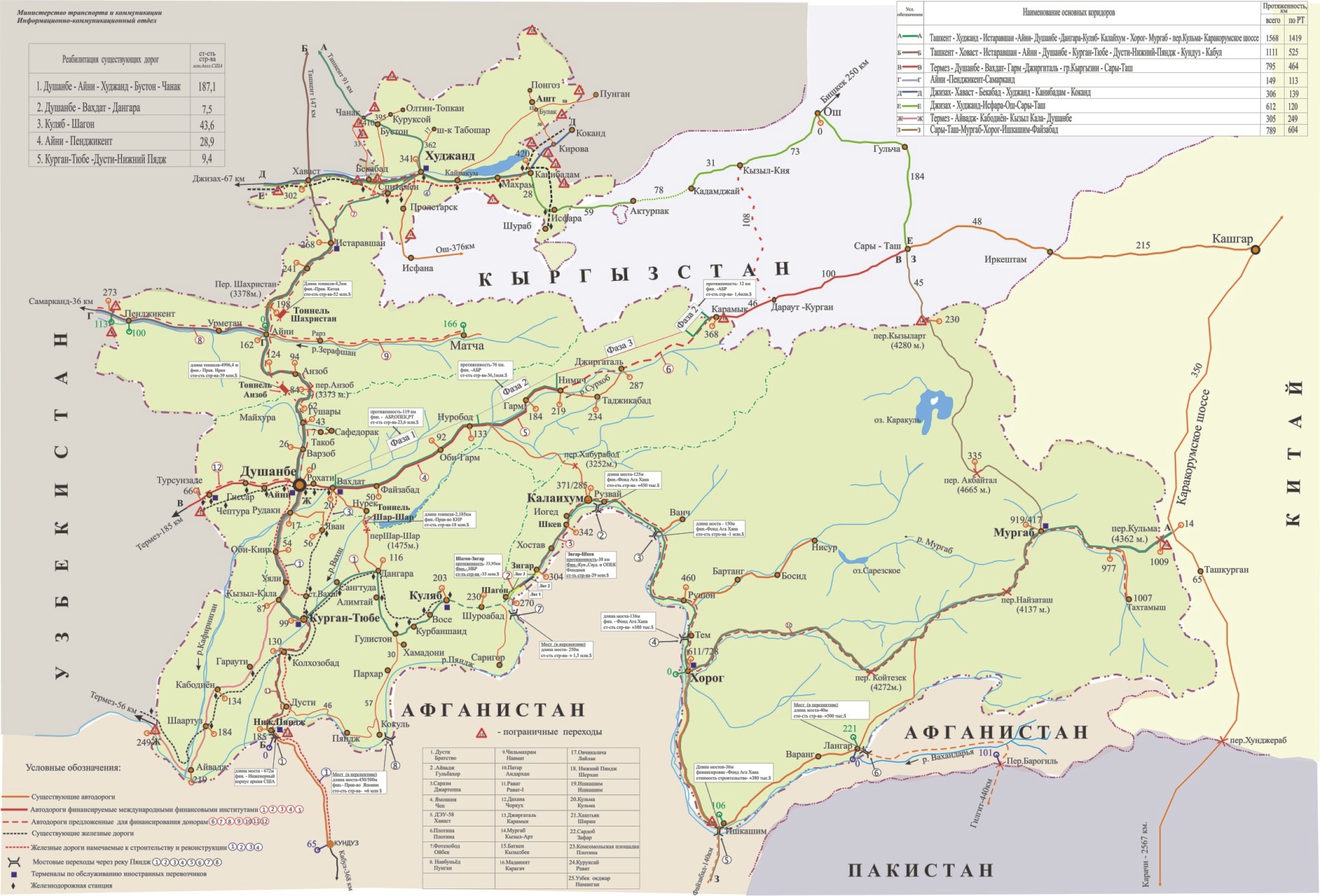 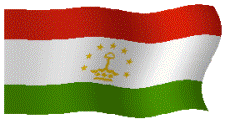 9
Donor countries cooperation
10
Cooperation with Financial Institutionas
11
Investment funds of Islamic Banks (million USD)
12
Khavast
Khujand
Kyrgyz border
Rasht
Tursunzade
Murgab
Kulma
Panji  Poyon
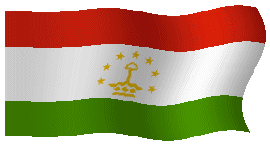 Asian highway (AH)
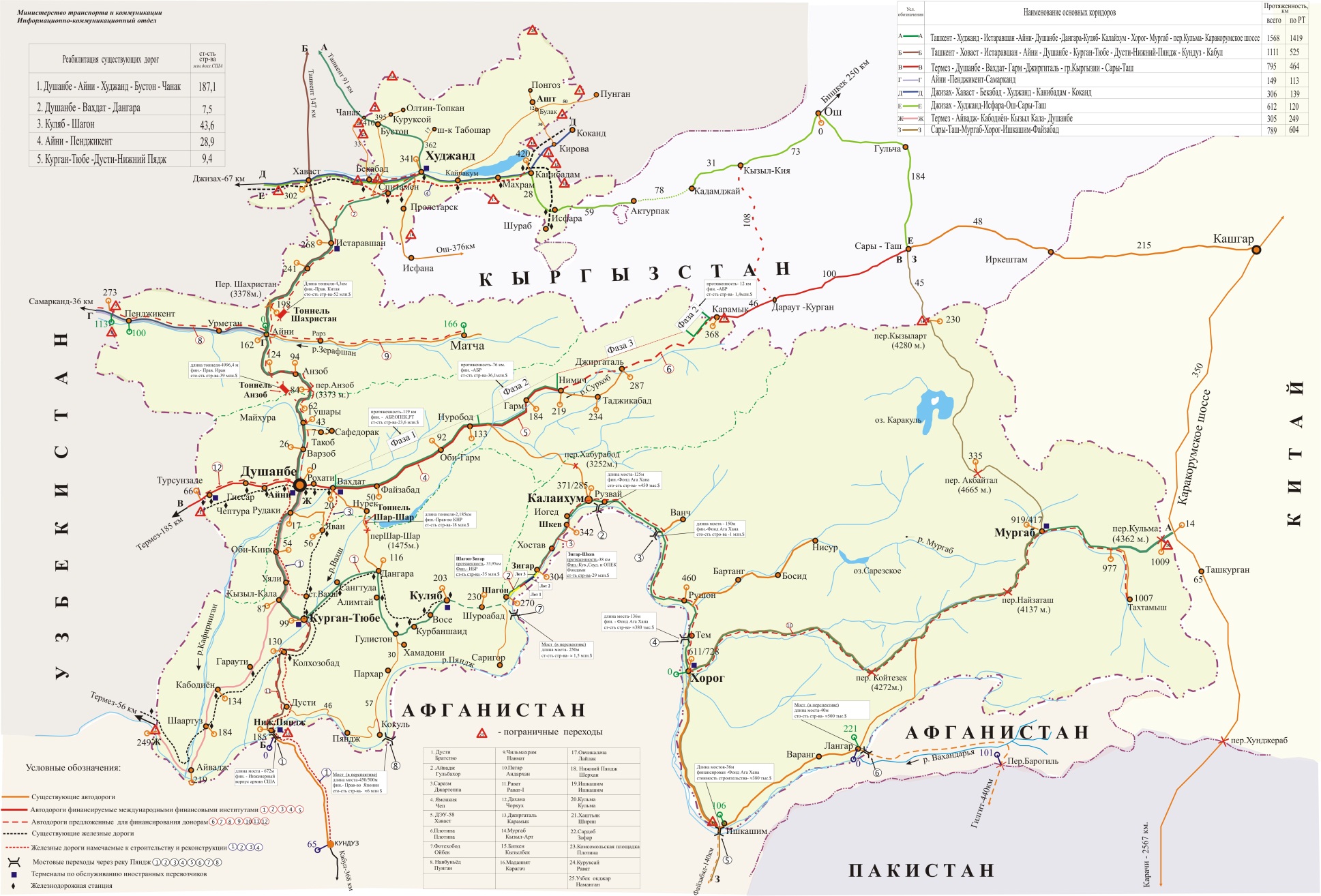 13
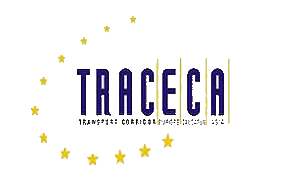 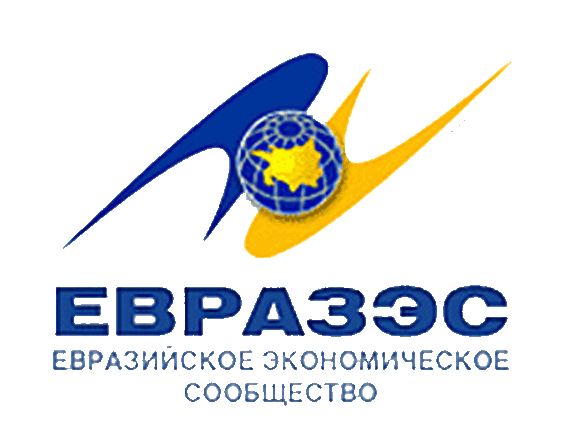 Khavast
Khujand
Kyrgyz border
Рашт
Tursunzoda
Murgab
Kulma
Panji Poyon
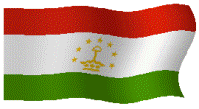 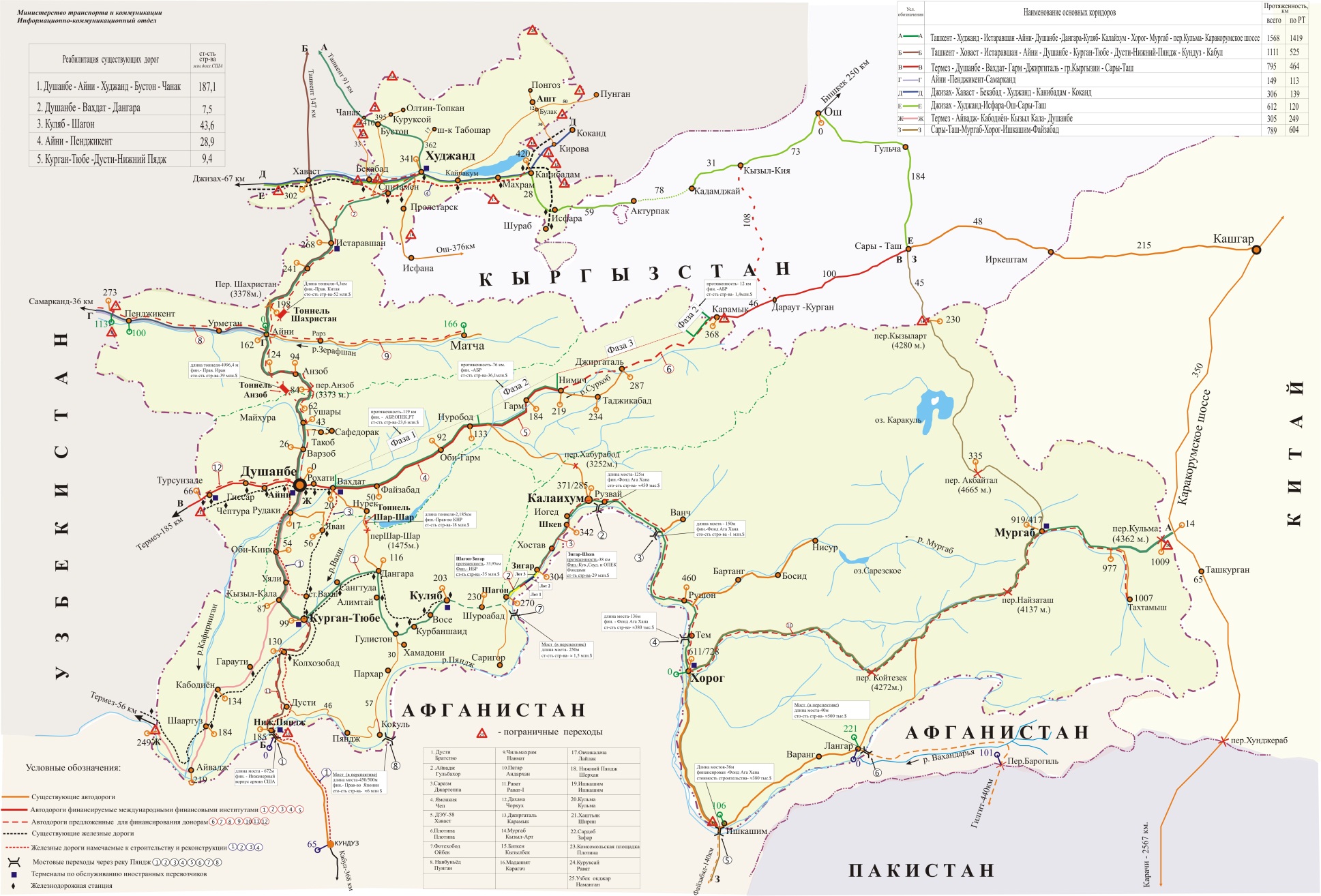 14
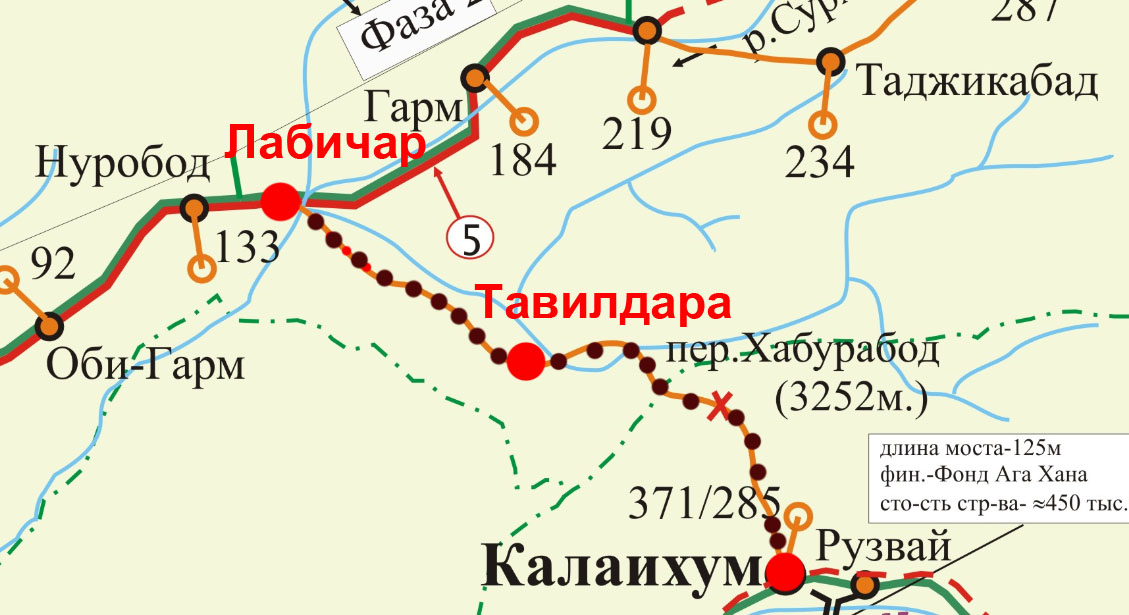 15
International transport
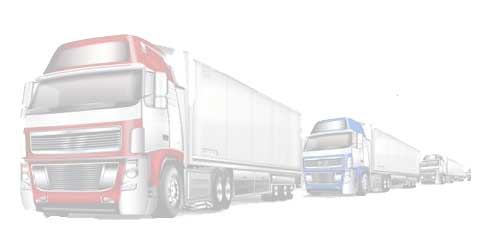 16
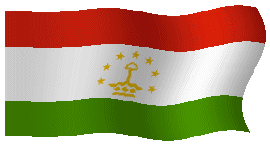 Роҳи оҳани Ваҳдат-Ёвон
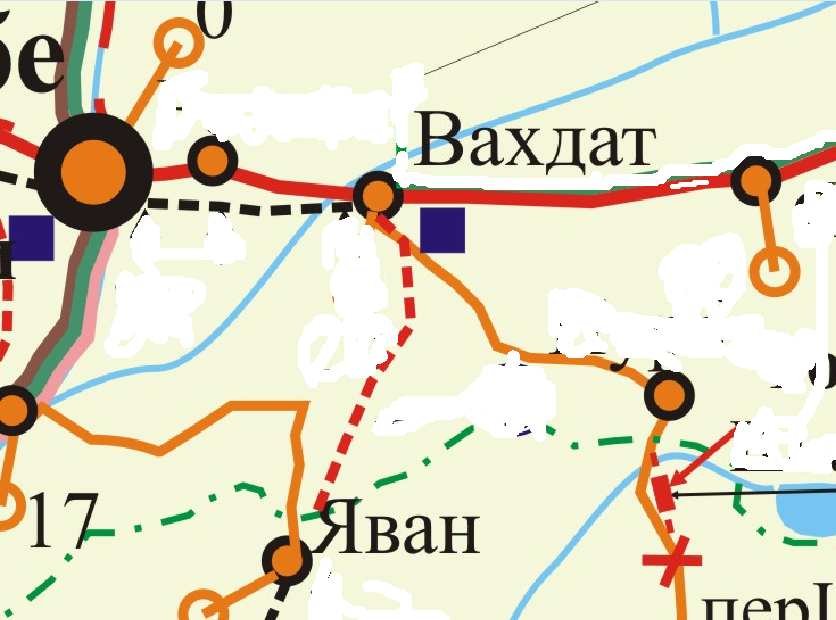 17
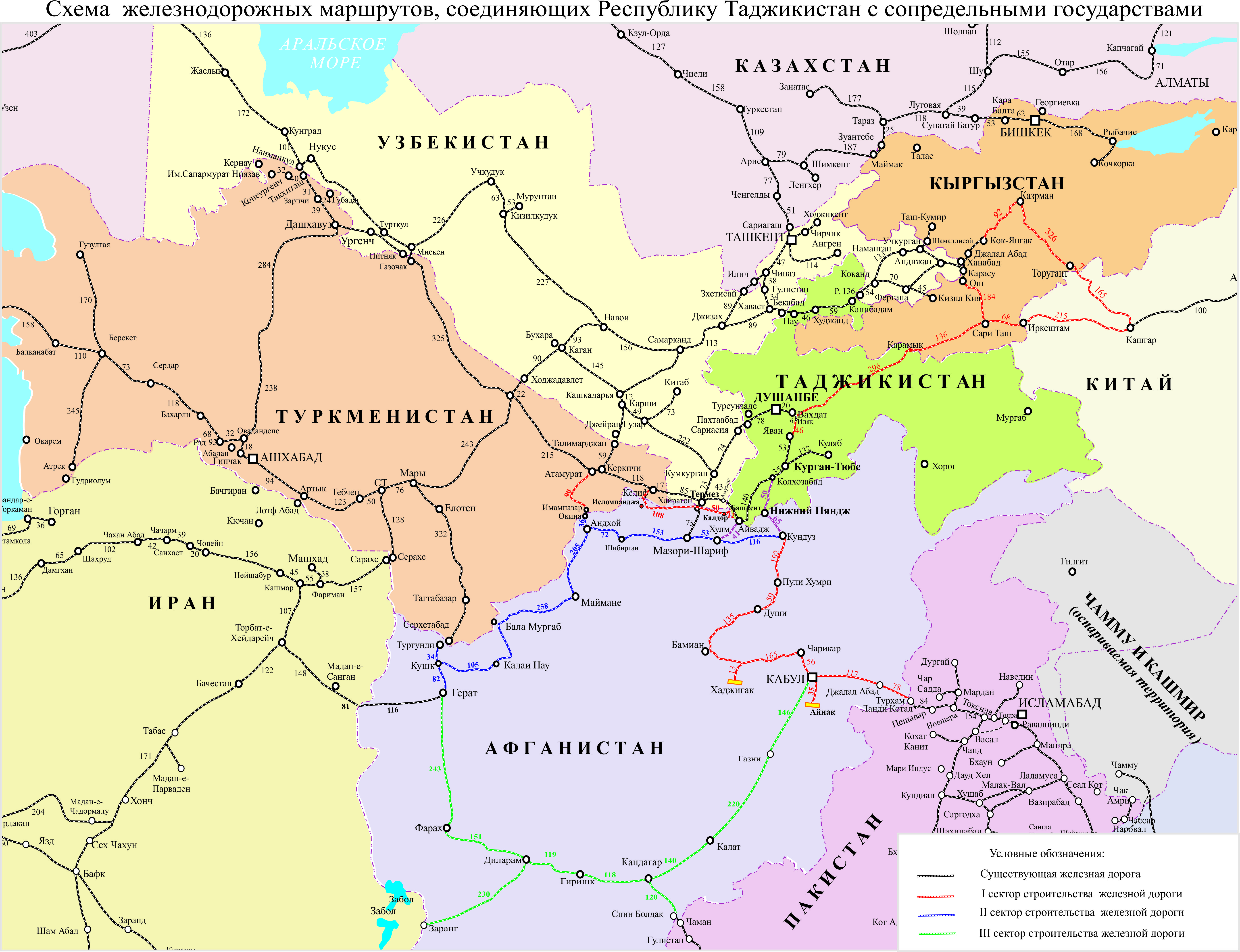 TURKMENISTAN
AFGHANISTAN
TAJIKISTAN
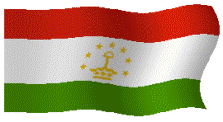 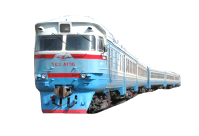 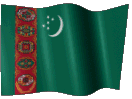 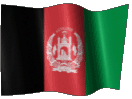 18
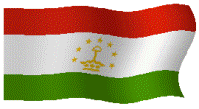 CIVIL AVIATION SECTOR
Хуҷанд- Красноярск
Хуҷанд- Сургут
Хуҷанд- Нижневартовск
Хуҷанд- Санкт-Петербург
Хуҷанд- Москва
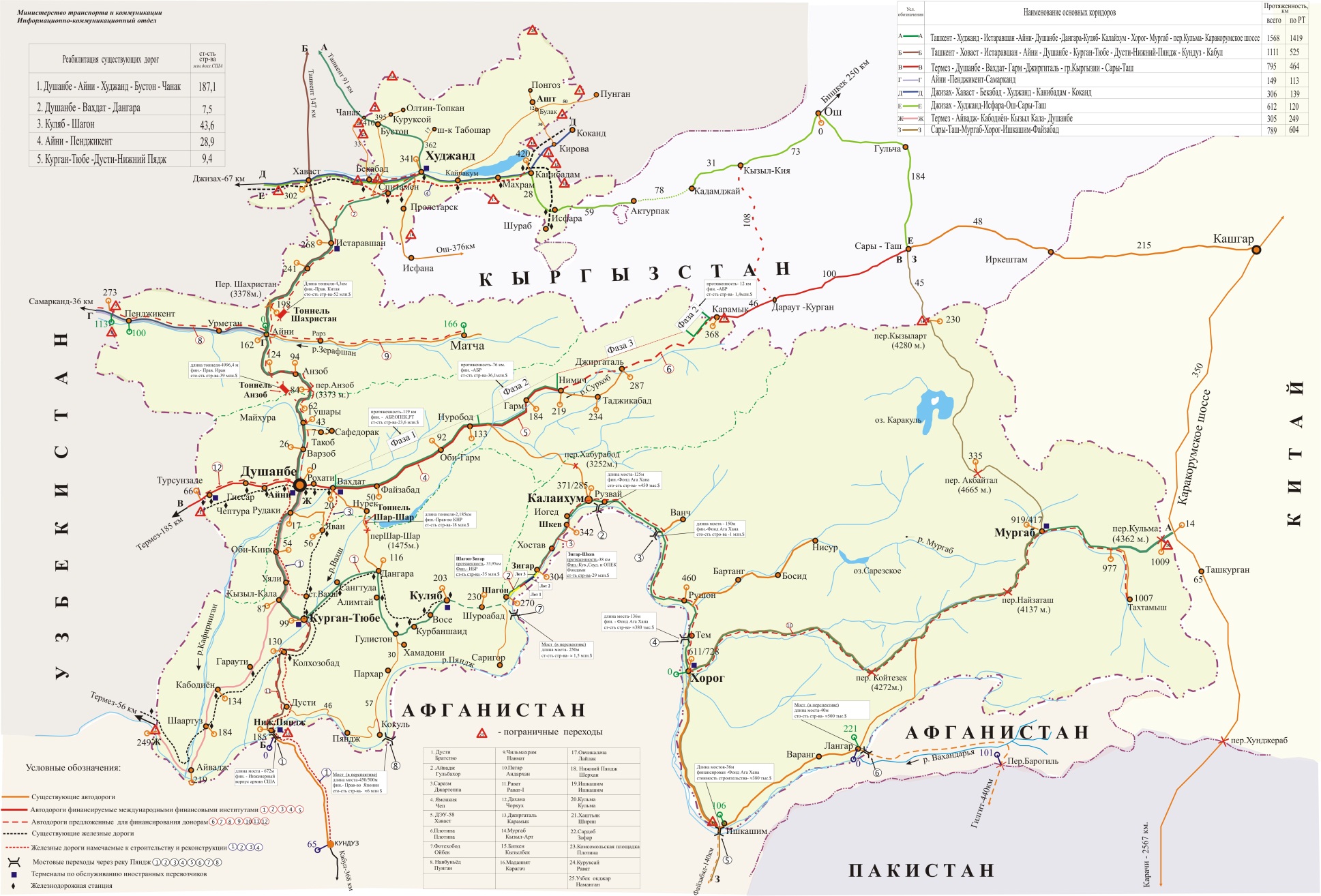 Хуҷанд- Урумчи
Хуҷанд- Оренбург
Хуҷанд- Екатеринбург
Хуҷанд- Новосибирск
Хуҷанд- САМАРА
Хуҷанд- Иркутск
Хуҷанд- Тюмень
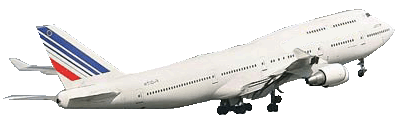 Душанбе- Дели
Душанбе- Сургут
Душанбе- Машҳад
Душанбе- Оренбург
Душанбе- Шарҷа
Душанбе- Санкт-Петербург
Душанбе- Тюмень
Душанбе- Киев
Душанбе- Новосибирск
Душанбе- Иркутск
Душанбе- Нижневартовск
Душанбе- Иркутск
Душанбе- Екатеринбург
Душанбе- Москва
Душанбе- Истамбул
Душанбе- Бишкек
Душанбе- Дубай
Душанбе- Урумчи
Душанбе- САМАРА
Душанбе- Истамбул
Душанбе- Алматы
Душанбе- Франкфурт
Душанбе- Красноярск
Душанбе- Сочи
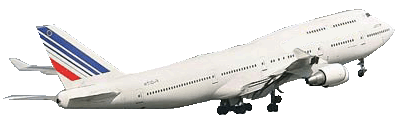 Кӯлоб-Москва
Кӯлоб-Санкт-Петербург
Қурғонтеппа-Москва
19
Disbursement of funds for road maintenance and capital construction
20
State budget investment
(million TJS)
57,3
34,0
18,1
21
Work acceptance according to quality parametres
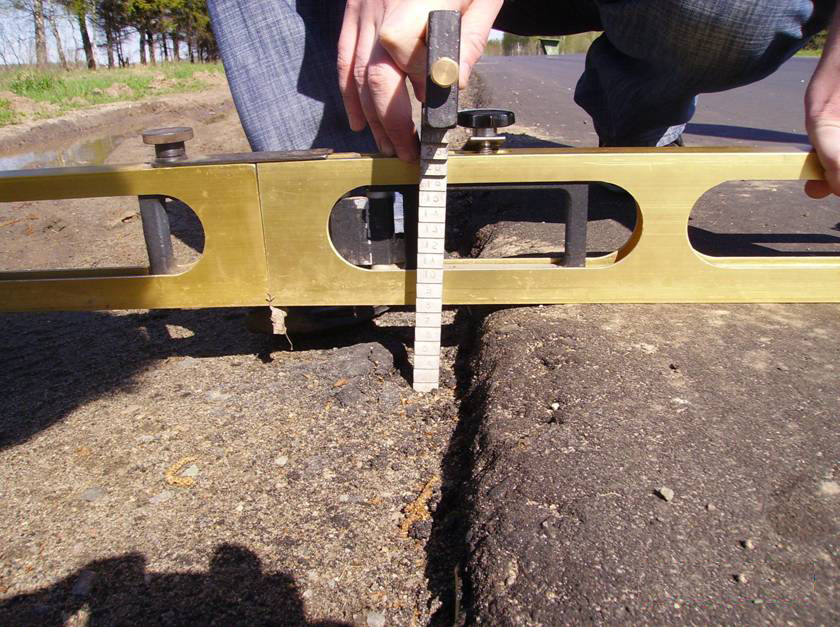 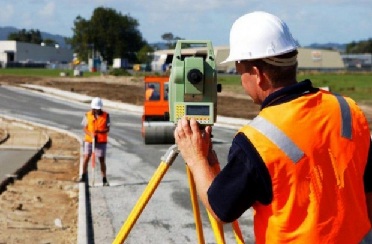 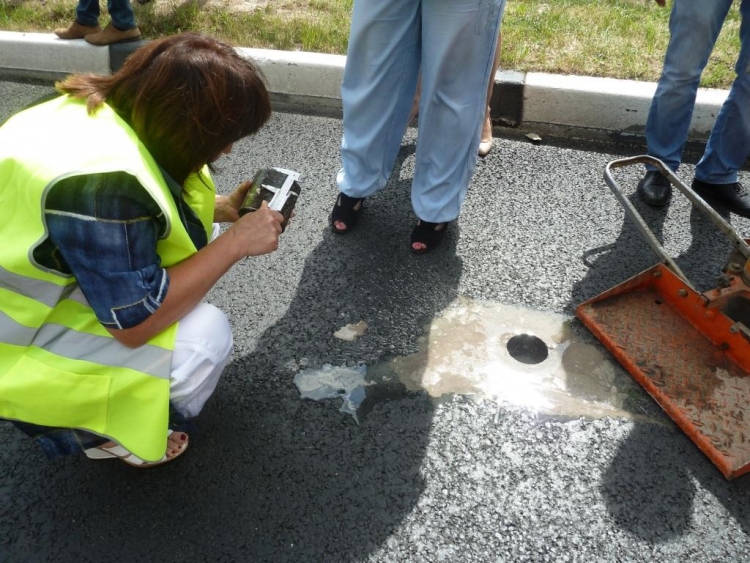 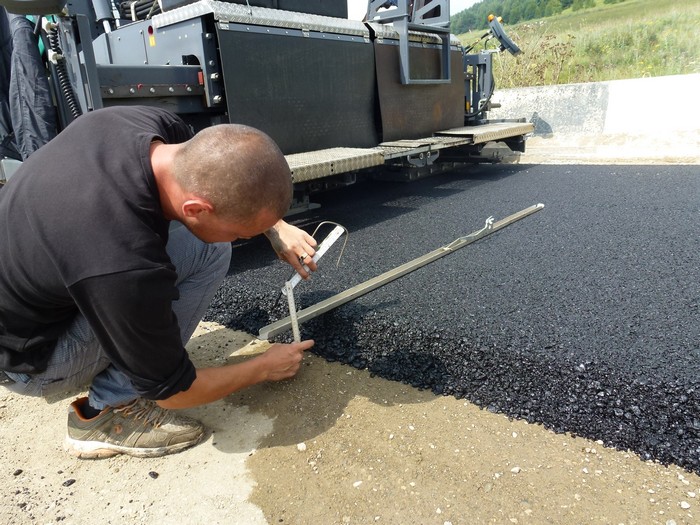 22
Priority projects
23
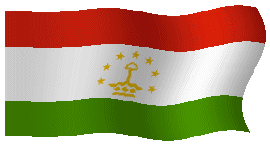 THANK YOU
24